Pracovní rehabilitace
Vyučující: Vladimíra Soporská
Co je pracovní rehabilitace
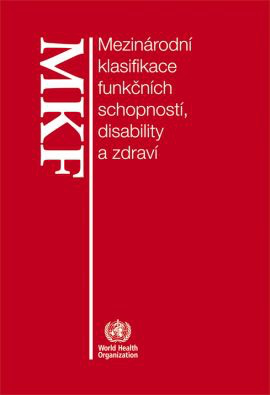 Pracovní rehabilitace je souvislá činnost zaměřená na získání a udržení vhodného zaměstnání osoby se zdravotním postižením
Nejedná se pouze o pracovní přípravu, získání kvalifikace (odpovídajících vědomostí, dovedností a návyků), ale i o obnovení pracovního potenciálu. 
Cílem je usnadnění vstupu OZP na otevřený trh práce a udržení stávajícího zaměstnání u osob, které kvůli zhoršení zdravotního stavu nejsou schopny vykonávat svoji dosavadní profesi
Legislativa
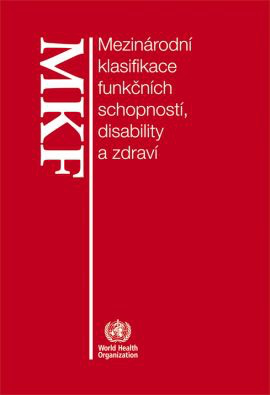 Zákon č. 435/2004 Sb. o zaměstnanosti
Vyhláška č. 518/2004 Sb.
Cílová skupina
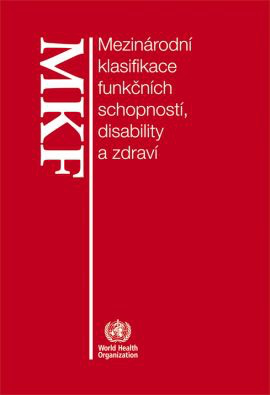 Je určena osobám se zdravotním postižením
Tuto skutečnost OZP doloží posudkem nebo potvrzením orgánu sociálního zabezpečení. 
Na pracovní rehabilitaci mohou být na základě doporučení ošetřujícího lékaře vydaného jménem poskytovatele zdravotních služeb zařazeny fyzické osoby, které jsou uznány za dočasně neschopné práce, a na základě doporučení OSSZ vydaného v rámci kontrolní lékařské prohlídky též fyzické osoby, které přestaly být invalidními.
Zabezpečení
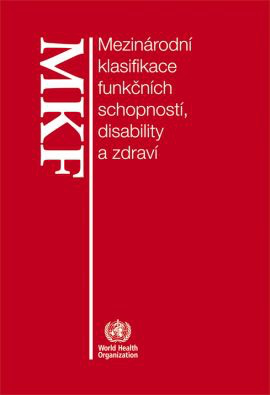 Pracovní rehabilitaci zabezpečuje na základě Žádosti o pracovní rehabilitaci Krajská pobočka Úřadu práce ČR místně příslušná podle bydliště OZP ve spolupráci s pracovně rehabilitačními středisky 
Nebo může na základě písemné dohody pověřit zabezpečením pracovní rehabilitace jinou právnickou nebo fyzickou osobu.
Žádost
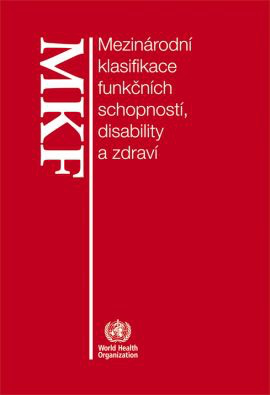 Žádosti o pracovní rehabilitaci přijímá každé pracoviště Úřadu práce ČR.

Přílohou žádosti o pracovní rehabilitaci musí být jeden z těchto dokladů:- rozhodnutí orgánu sociálního zabezpečení,- doporučení ošetřujícího lékaře vydaného jménem zdravotnického zařízení,- doporučení OSSZ vydané v rámci kontrolní lékařské prohlídky.
Úhrada
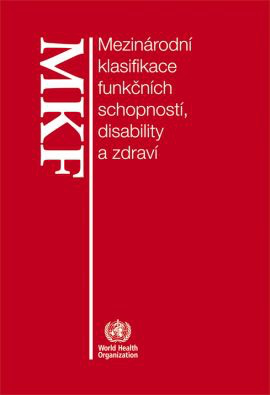 Náklady s ní spojené hradí Krajská pobočka Úřadu práce ČR, která ji zabezpečuje. 
Přitom se řídí prováděcím právním předpisem vydaným Ministerstvem práce a sociálních věcí – vyhláškou č. 518/2004 Sb.
Průběh
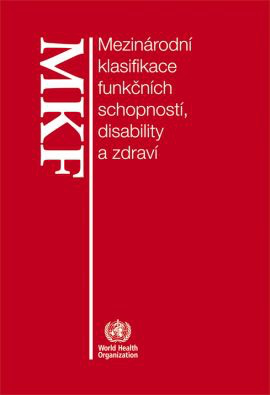 Úřad práce v součinnosti s osobou se zdravotním postižením sestaví individuální plán pracovní rehabilitace. 
Při jeho sestavování je zohledněna její zdravotní způsobilost, schopnost vykonávat soustavné zaměstnání nebo jinou výdělečnou činnost, kvalifikace a situace na trhu práce
Přitom se vychází z vyjádření odborné pracovní skupiny
Členové odborné pracovní skupiny
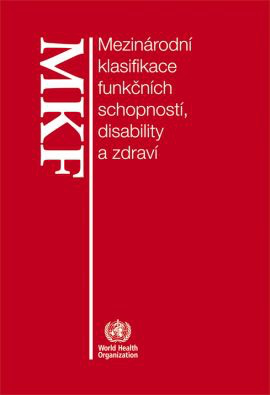 Členy odborné pracovní skupiny jsou zejména zástupci organizací zdravotně postižených, zástupci zaměstnavatelů zaměstnávajících více než 50 % OZP, zástupci ÚP, zástupci zdrav. zařízení, která posuzují zdrav. stav účastníků PR
Odborné pracovní skupiny vytvářejí Krajské pobočky Úřadu práce ČR za účelem posouzení vhodné formy pracovní rehabilitace
Individuální plán
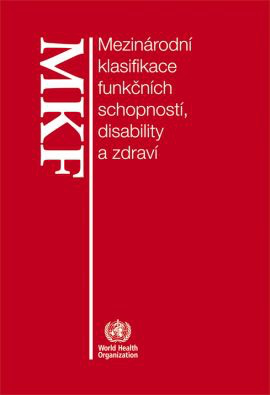 Individuální plán pracovní rehabilitace OZP obsahuje:

předpokládaný cíl pracovní rehabilitace,
stanovené formy pracovní rehabilitace,
předpokládaný časový průběh pracovní rehabilitace,
termíny a způsob hodnocení účinnosti stanovených forem pracovní rehabilitace.
Formy pracovní RHB
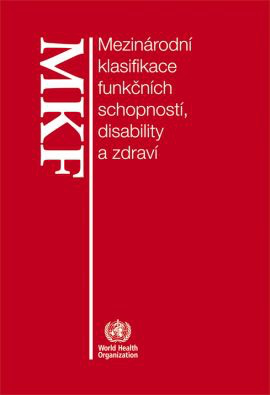 Poradenská činnost zaměřená na volbu povolání, volbu zaměstnání nebo jiné výdělečné činnosti
Zprostředkování zaměstnání
Teoretická a praktická příprava pro zaměstnání nebo jinou výdělečnou činnost,činnost zaměřenou na přípravu na budoucí povolání, specializované rekvalifikační kurzy, přípravu k práci
Další aktivity dle potřeb účastníka
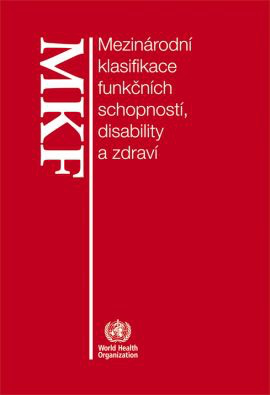 Bilanční diagnostika
Služba zaměřená na pomoc při pracovním uplatnění člověka v souladu s jeho předpoklady
Zahrnuje komplexní posouzení schopností, vlastností a dovedností pomocí psychodiagnostických metod
Probíhá pod vedením psychologa (kombinace individuální a skupinové práce)
Výstupem je podrobná závěrečná zpráva
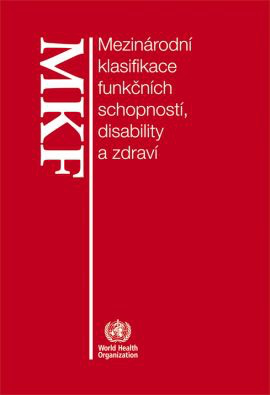 Job club
Poradenský program
Motivovat a aktivizovat účastníky JOB Klubu k uplatnění na trhu práce
Pomocí získání orientace na trhu práce a nácvikem dovedností a technik vyhledávání zaměstnání (sebeprezentace, příprava na pohovor, zvládání stresu, ….)
Uskutečňuje se formou skupinového poradenství (8– 10 osob).
Příprava k práci
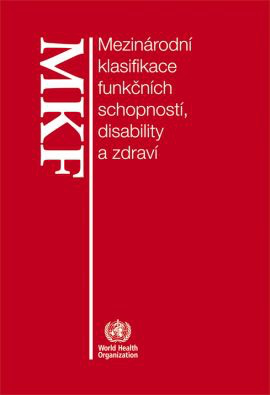 OZP je zapracovávána na vhodné pracovní místo
Získá znalosti, dovednosti a návyky nutné pro výkon zvoleného zaměstnání
Provádí se na
Pracovištích zaměstnavatele
Na chráněných pracovních místech
Ve vzdělávacích zařízeních
Příprava na pracovišti zaměstnavatele
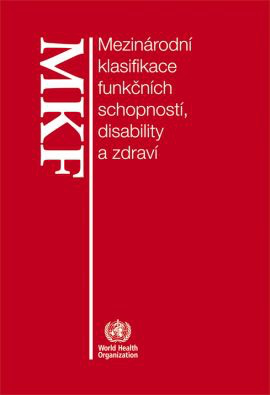 Probíhá v rámci pracovněprávního vztahu mezi účastníkem pracovní rehabilitace a jeho zaměstnavatelem
Je určena pro zaměstnance, jejichž zdravotní stav se změnil natolik, že není jisté, jestli budou schopni svoji původní práci vykonávat
Cílem je, aby se tito zaměstnanci mohli pozvolna vrátit na své původní pracovní místo, nebo se zapracovali na novou pracovní pozici
Příprava na chráněných pracovních místech
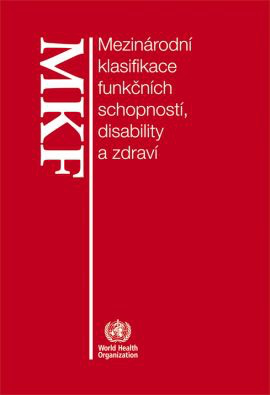 Cílem je zapracovat OZP na výkon vhodného zaměstnání a ověřit tak její možnosti, schopnosti a předpoklady pracovat na určité pracovní pozici
Po ukončení přípravy k práci obdrží účastník pracovní rehabilitace doklad – osvědčení o absolvování přípravy k práci
Sociálně terapeutické dílny
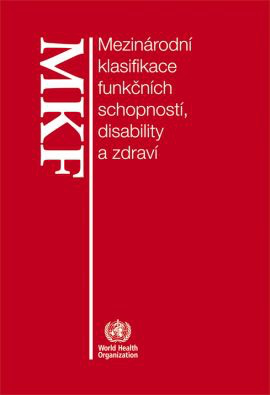 Sociálně terapeutické dílny jsou ambulantní služby poskytované osobám se sníženou soběstačností z důvodu zdravotního postižení, které nejsou z tohoto důvodu umístitelné na otevřeném ani chráněném trhu práce. 
Jejich účelem je dlouhodobá a pravidelná podpora zdokonalování pracovních návyků a dovedností prostřednictvím sociálně pracovní terapie.
Specializované rekvalifikační kurzy
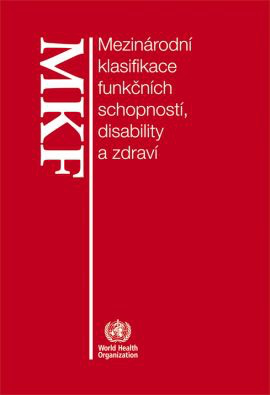 Organizovány ÚP ČR za účelem budoucího pracovního uplatnění OZP
ÚP uzavírá s účastníkem pracovní rehabilitace písemnou dohodu
Podpora v průběhu pracovní RHB
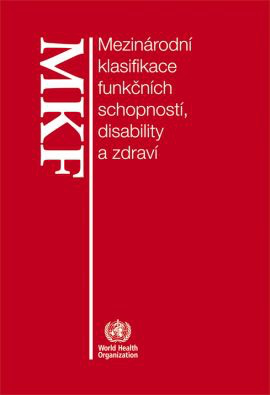 OZP, která nepobírá dávky nemocenského pojištění, starobní důchod nebo mzdu (plat) nebo náhradu mzdy (platu), náleží po dobu účasti na přípravě k práci na základě rozhodnutí krajské pobočky Úřadu práce ČR podpora při rekvalifikaci (i v případě, že tato osoba není vedena v evidenci uchazečů o zaměstnání).
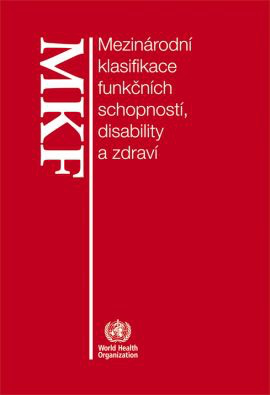 Výjimky
V případě, že účastník pracovní rehabilitace bez vážných důvodů nedokončí rekvalifikaci nebo odmítne nastoupit do vhodného zaměstnání odpovídajícího nově získané kvalifikaci, je povinen uhradit náklady vynaložené Úřadem práce ČR na zajištění rekvalifikace.
Proces pracovní RHB
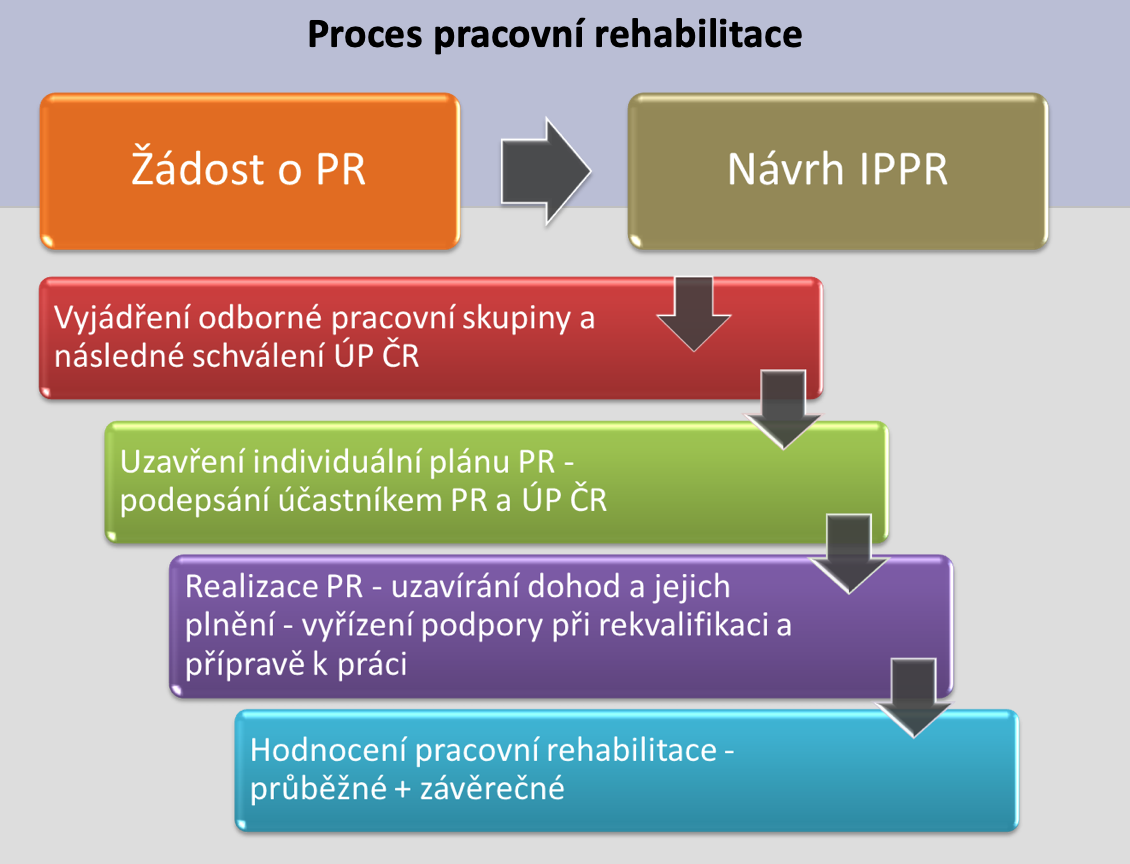 Proces pracovní RHB
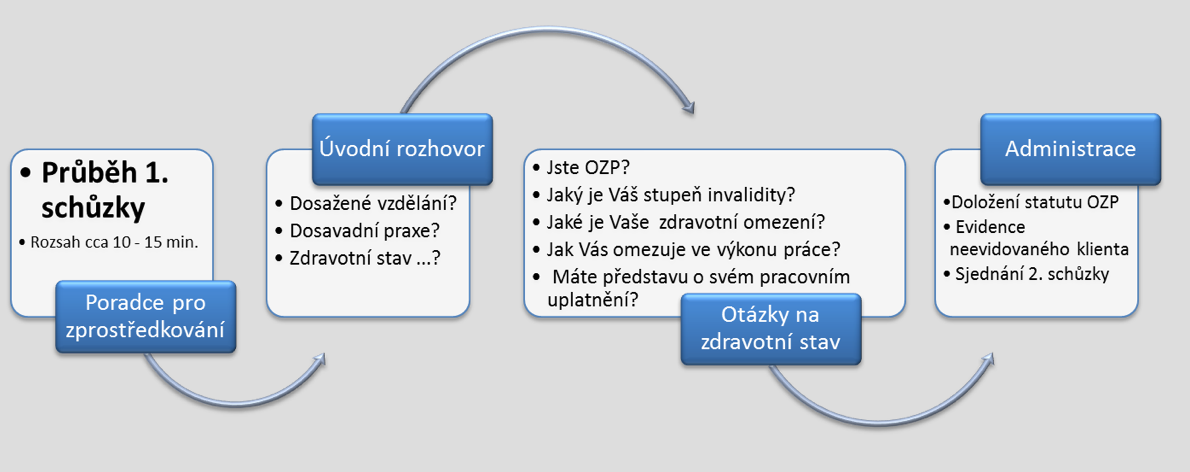 Typologie účastníka PR
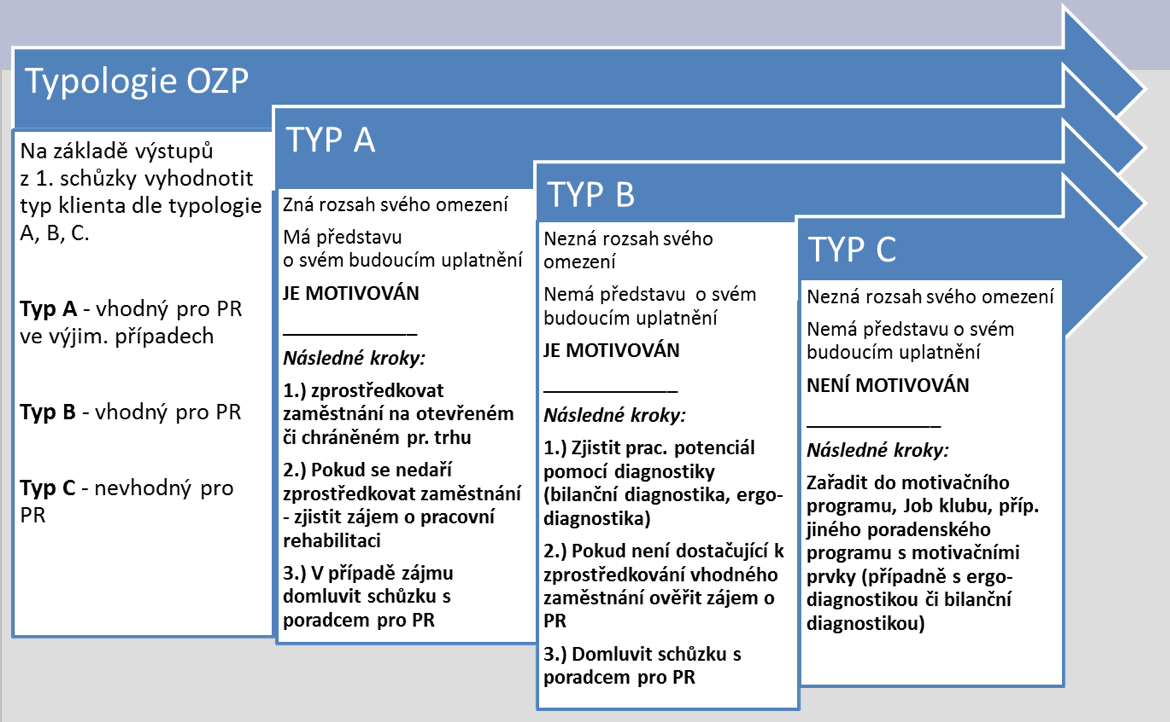 Povinnosti zaměstnavatelů
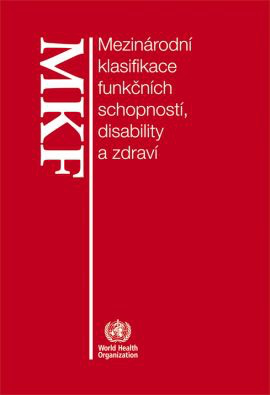 Zaměstnavatelé jsou zákonem povinni informovat krajskou pobočku ÚP o volných pracovních místech vhodných pro OZP
Rozšiřovat podle svých podmínek možnost zaměstnávání OZP individuálním přizpůsobováním pracovních míst a podmínek a vyhrazováním pracovních míst pro OZP
Spolupracovat s krajskou pobočkou ÚP při zajišťování pracovní rehabilitace, 
Vést evidenci pracovních míst vyhrazených pro OZP
Povinný podíl 4 % nad 25
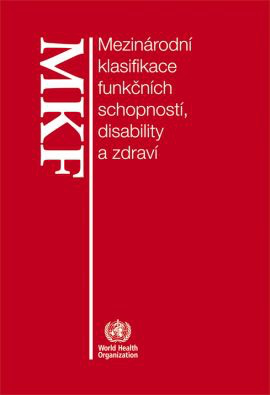 Zaměstnavatelé s více než 25 zaměstnanci v pracovním poměru jsou povinni zaměstnávat OZP 
Povinný podíl OZP na celkovém počtu zaměstnanců zaměstnavatele musí být min. 4 %
Pokud zaměstnavatel nesplní povinný podíl potřebným počtem zaměstnanců OZP, může využít tzv. náhradní plnění, tj. možnost odběru výrobků nebo služeb od zaměstnavatelů převážně zaměstnávajících OZP nebo zaplatit za příslušný počet OZP odvod do státního rozpočtu
Příspěvek na vytvoření chráněného pracoviště
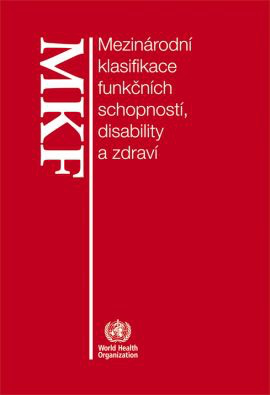 Zřízení nebo vymezení chráněného pracovního místa zaměstnavatelem pro osobu se zdravotním postižením na základě dohody s ÚP ČR. 
Na zřízení (nezbytné vybavení) chráněného pracovního místa poskytuje Úřad práce ČR zaměstnavateli příspěvek. 
Chráněné pracovní místo musí být obsazeno po dobu 3 let.
Co si z dnešní hodiny odnáším ?
Děkuji za pozornost